Hard Red Winter Wheat Quality MapsBased on Crop Survey byPlains Grains, Inc.
Flour and Dough
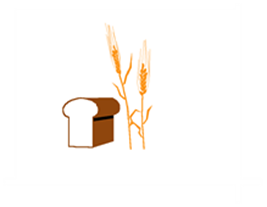 1
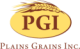 Plains Grains, Inc. Grainsheds
2
Flour Moisture (NIR), %Composite Samples
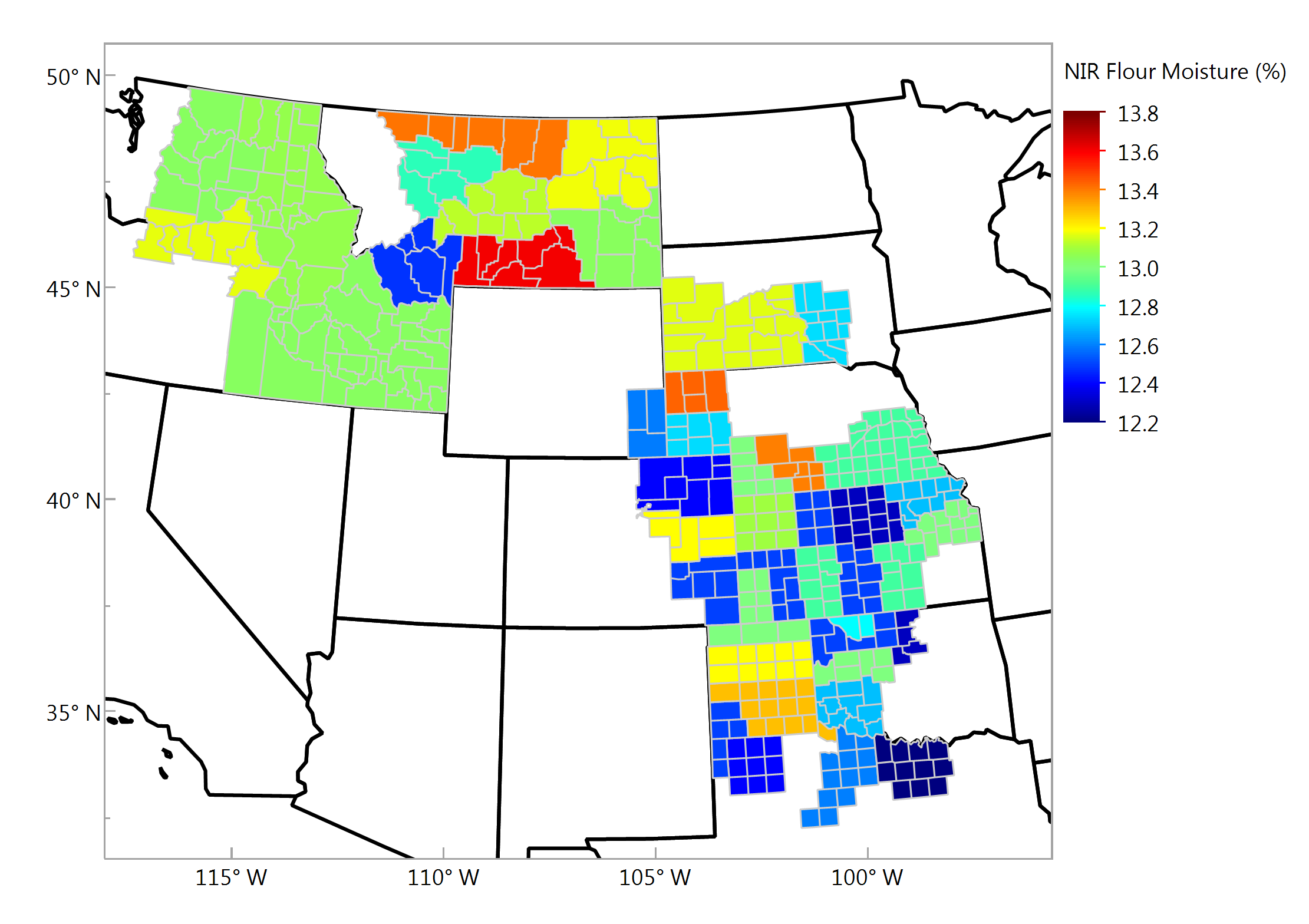 3
Flour Protein (NIR, 14% mb), %Composite Samples
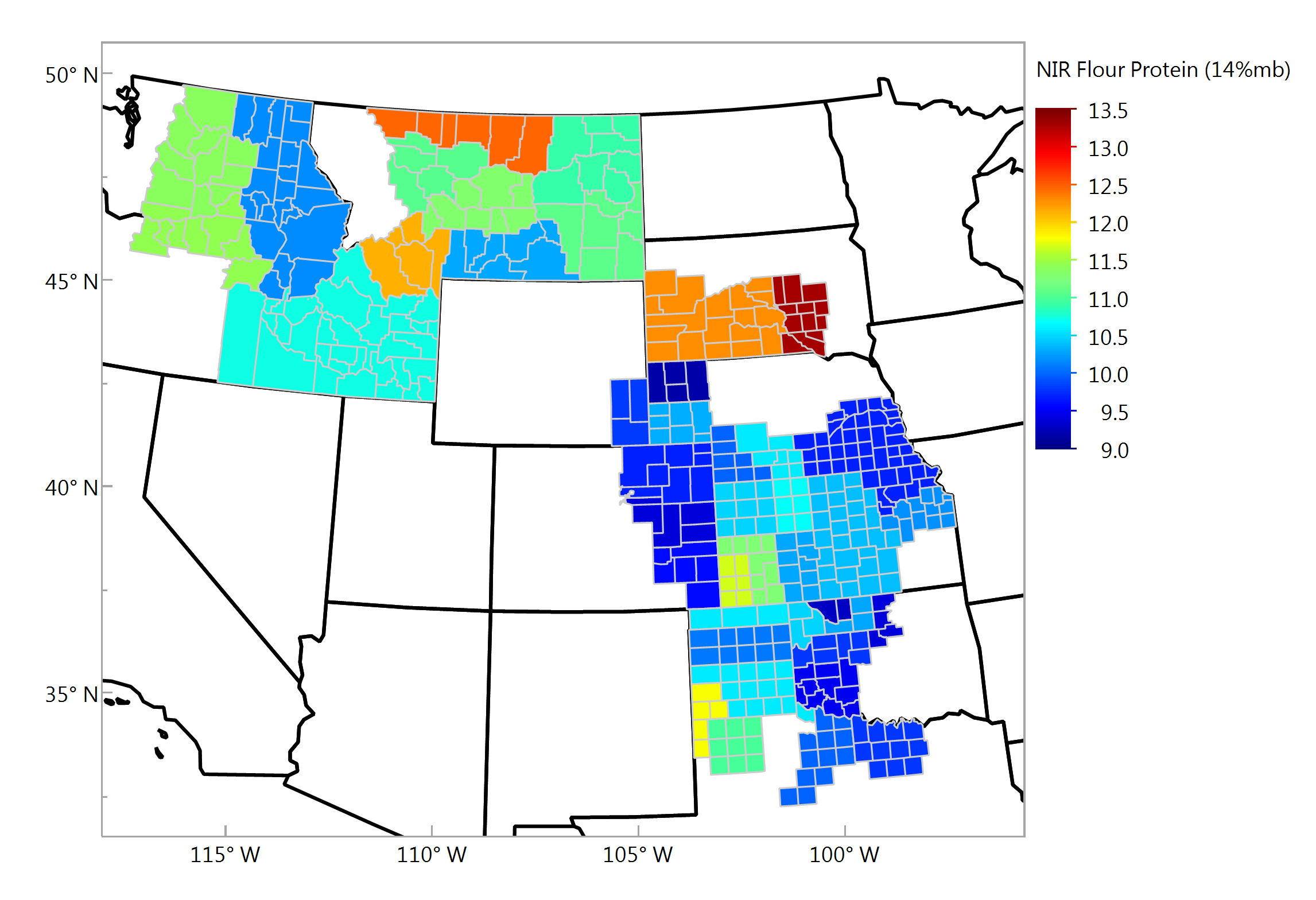 4
Flour Ash (14% mb), %Composite Samples
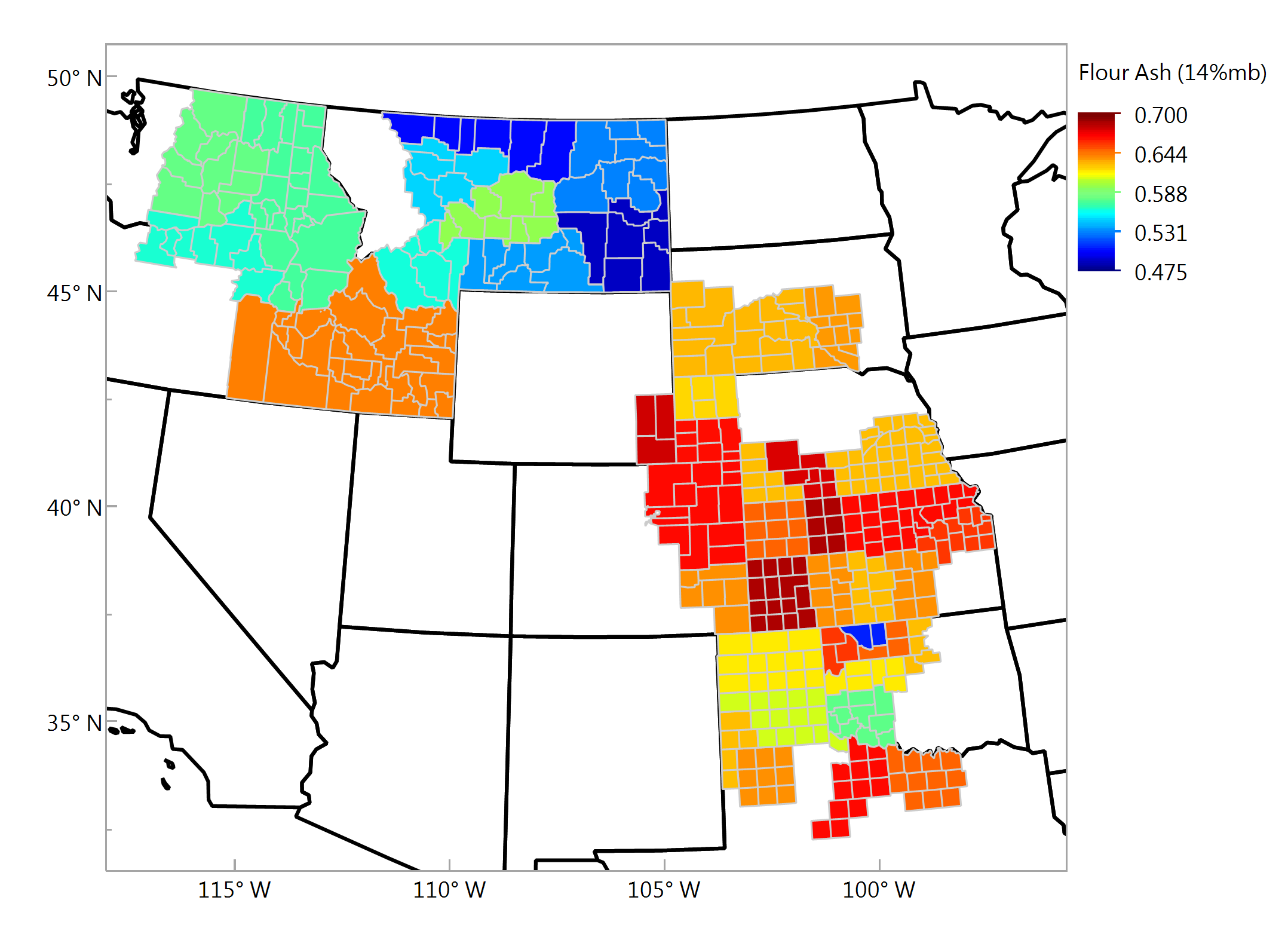 5
Starch Damage, %Composite Samples
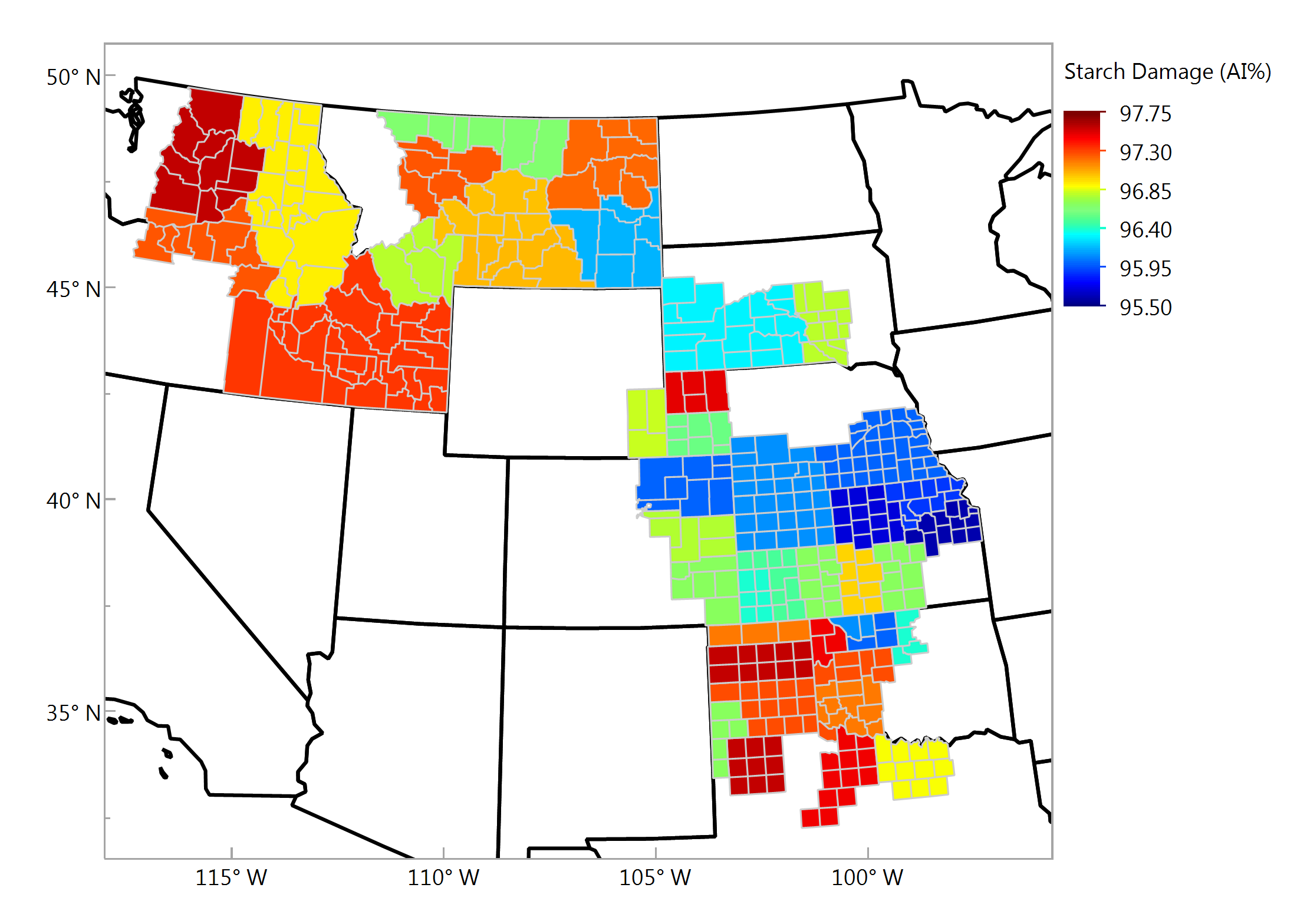 6
Buhler Flour Yield, %Composite Samples
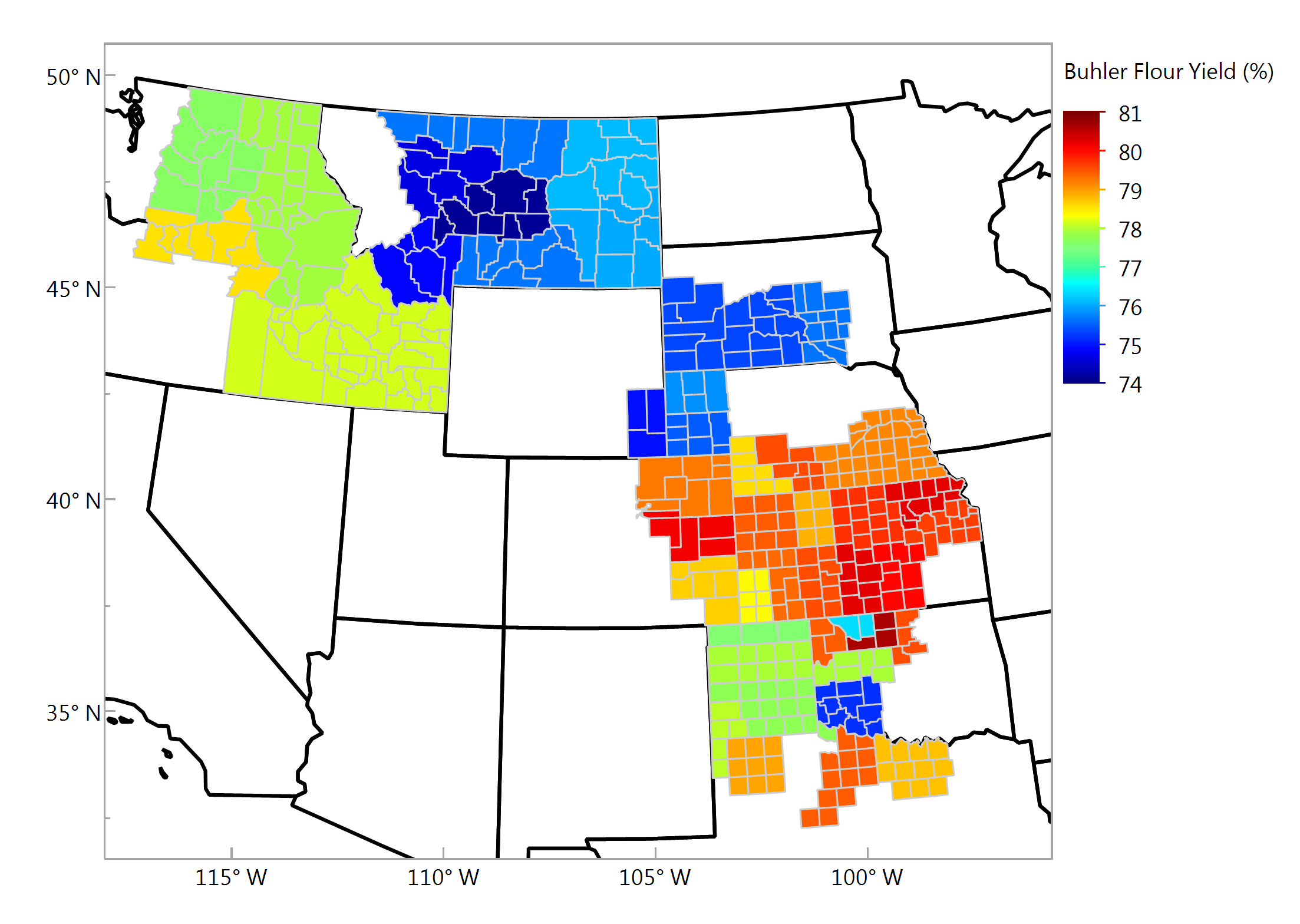 7
Flour Falling Number (sec)Composite Samples
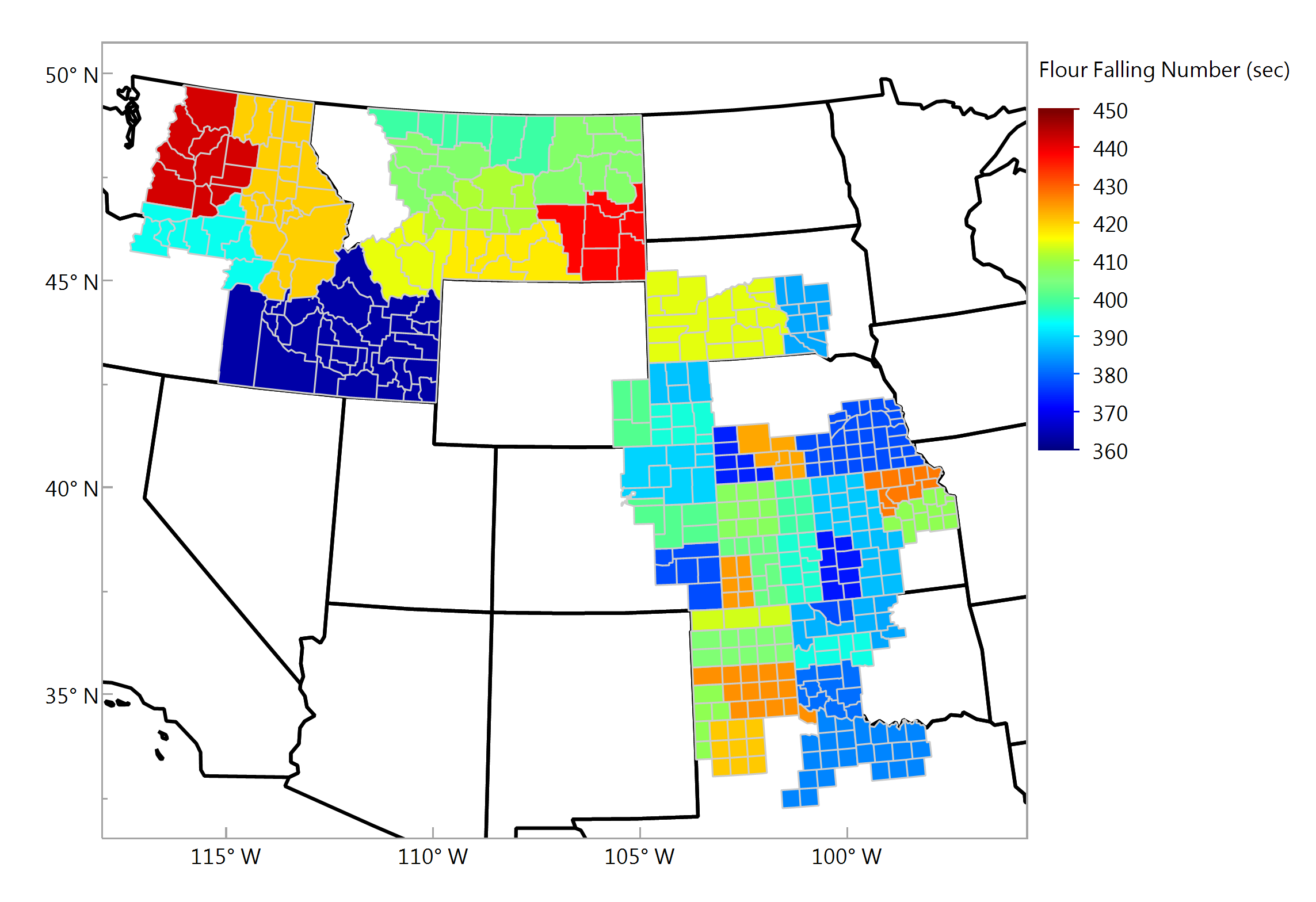 8
Wet Gluten, %Composite Samples
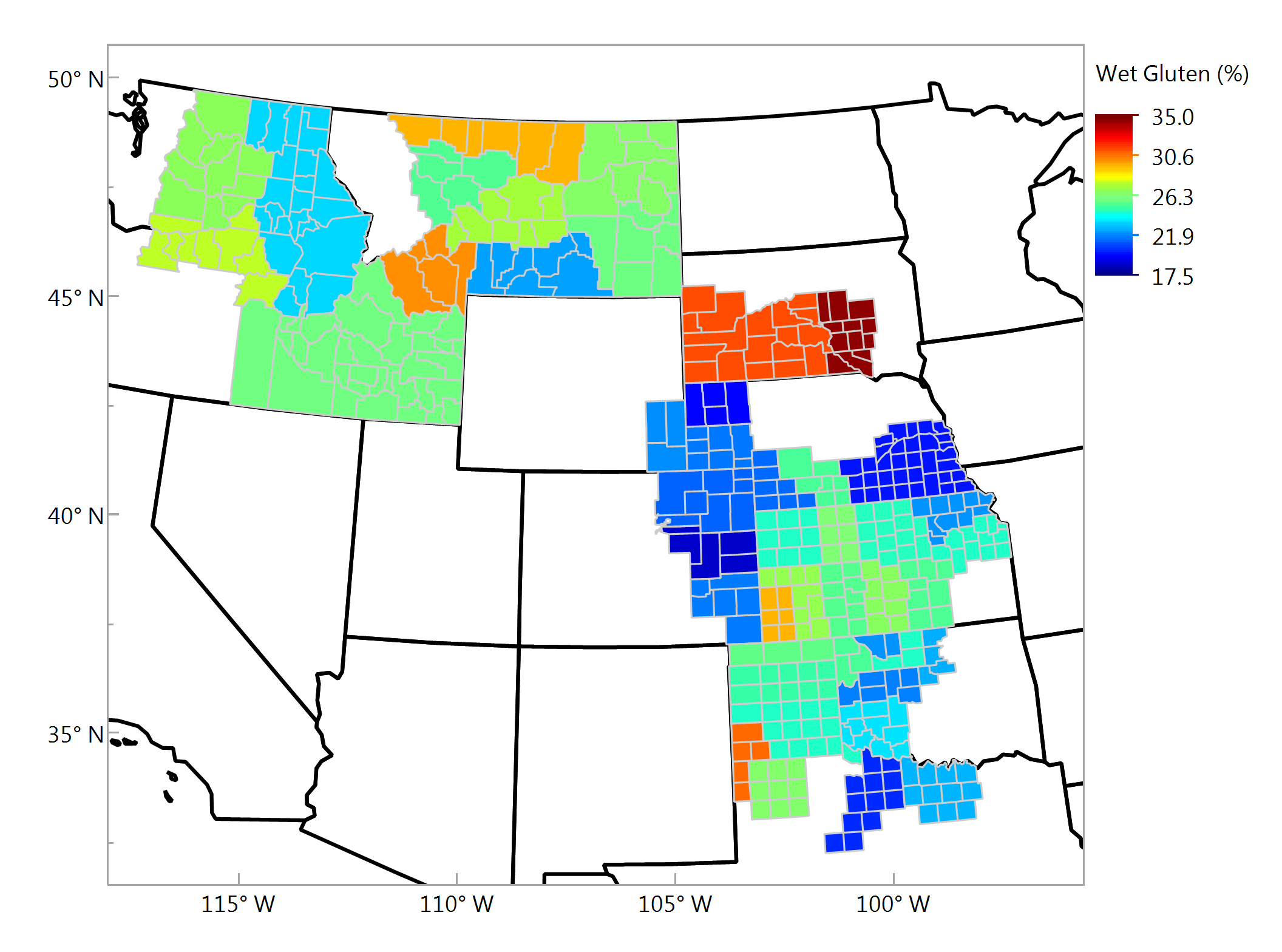 9
Dry Gluten, %Composite Samples
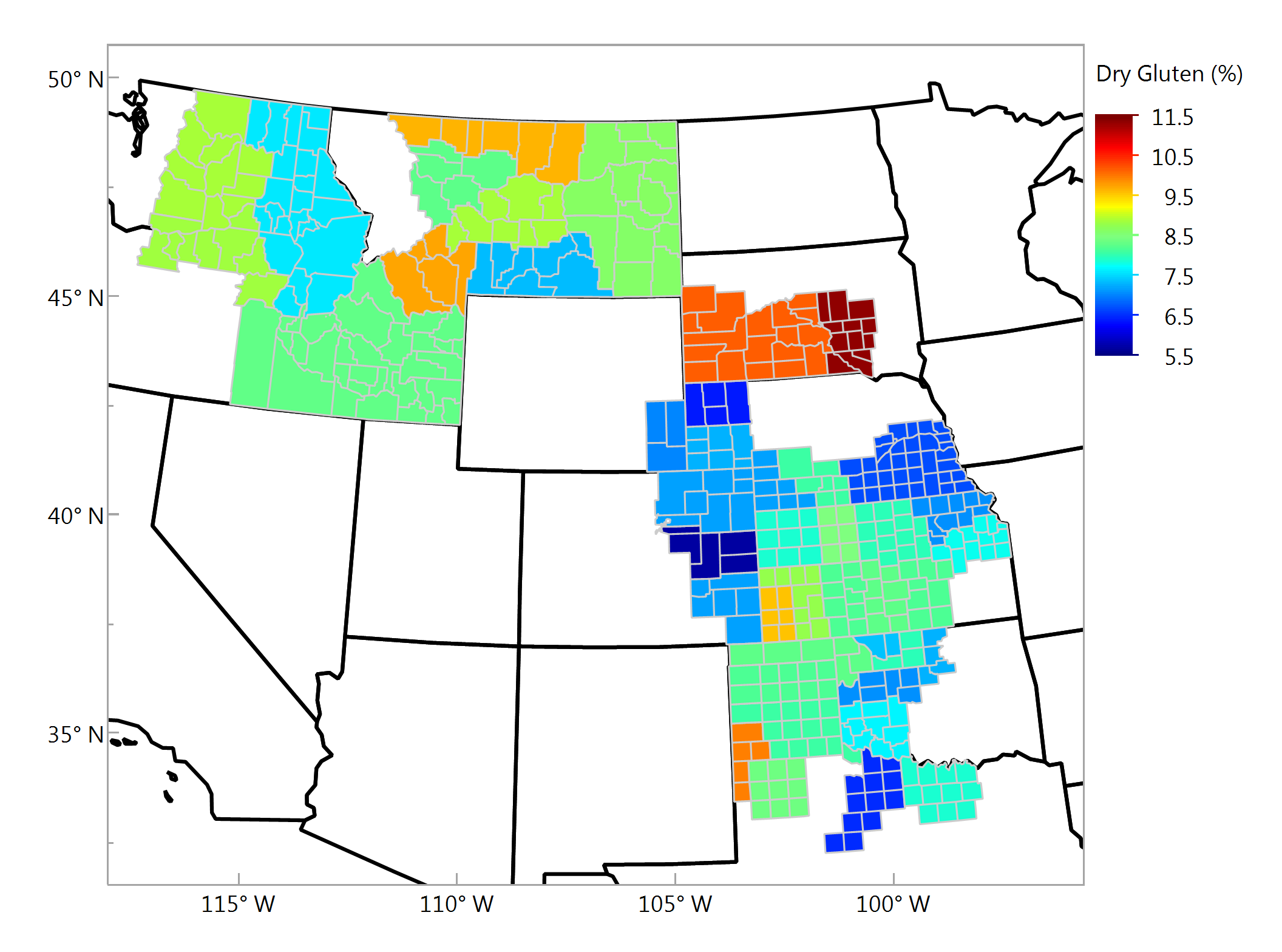 10
Gluten IndexComposite Samples
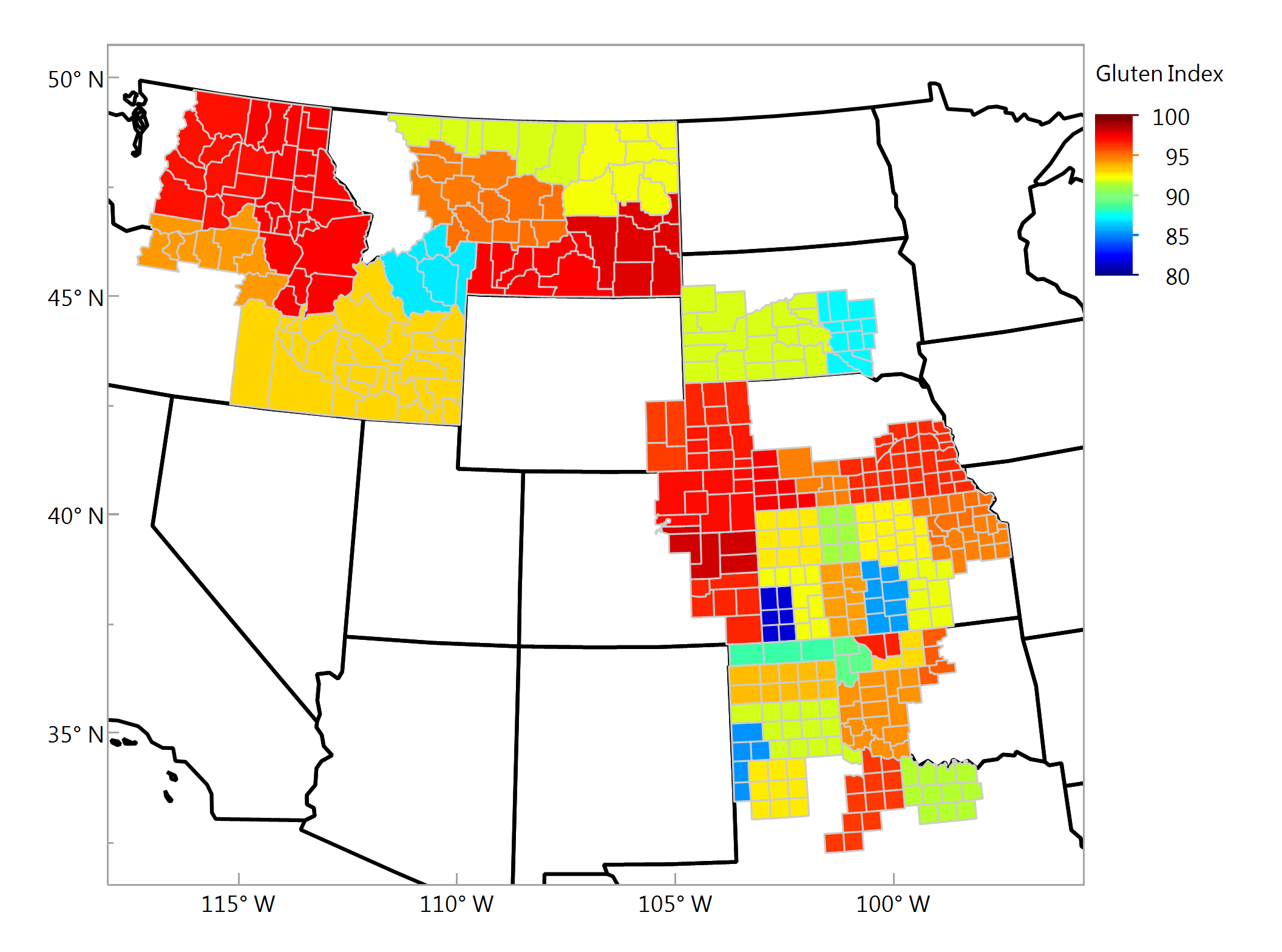 11
Amylograph Viscosity, BUComposite Samples
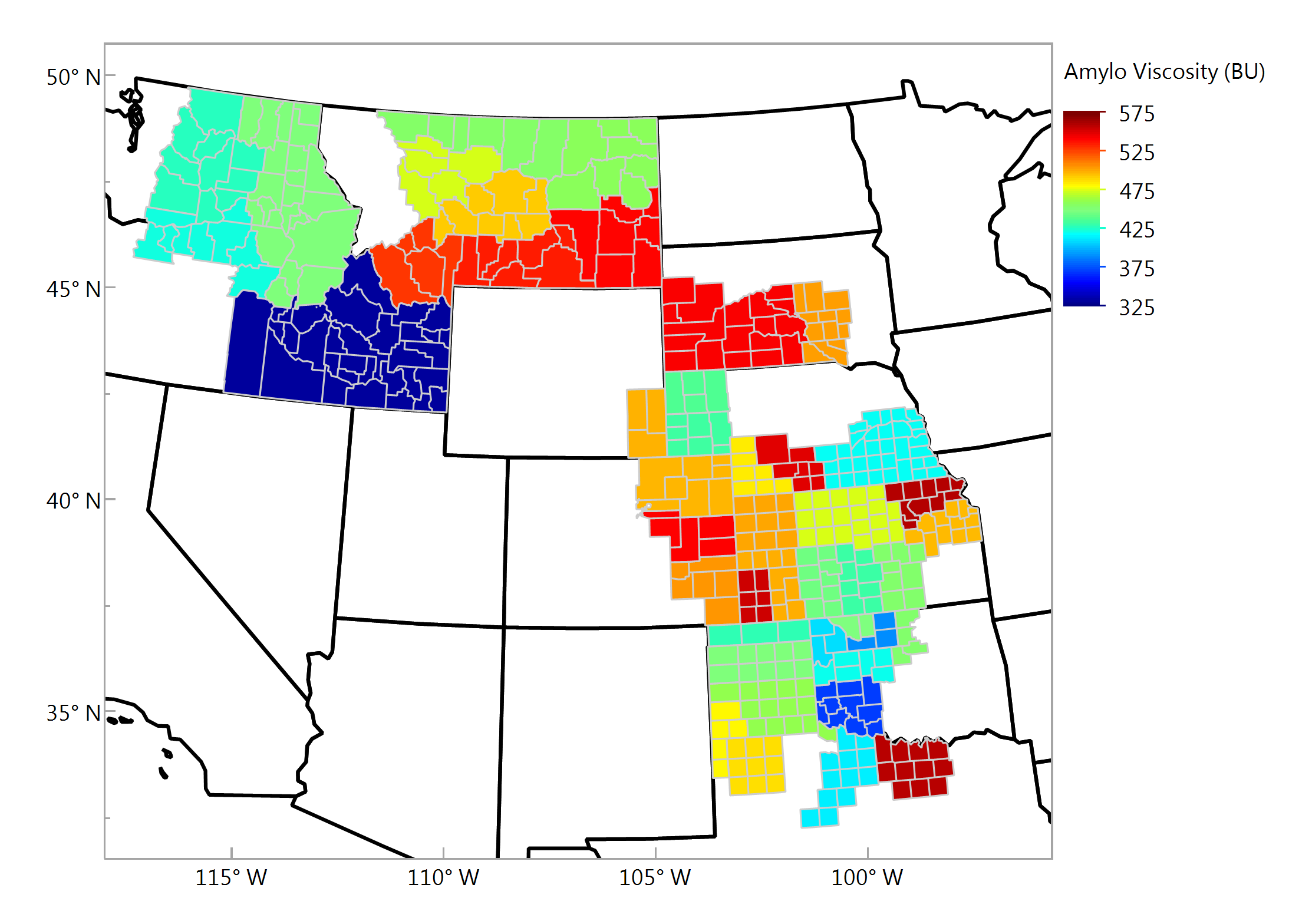 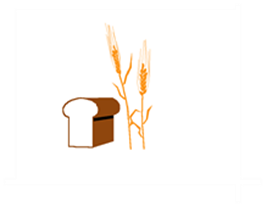 12
Flour Color - LComposite Samples
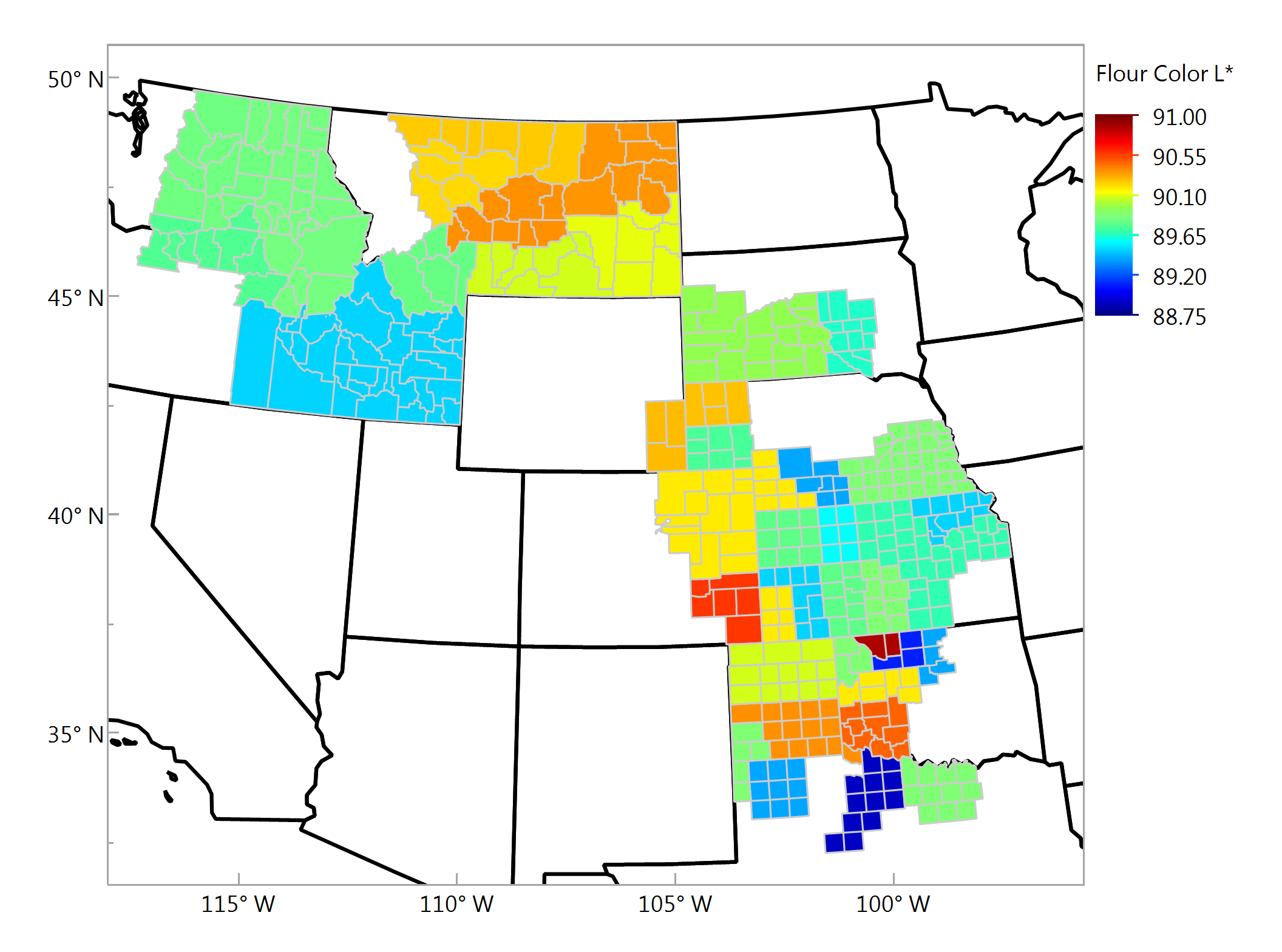 13
Flour Color - aComposite Samples
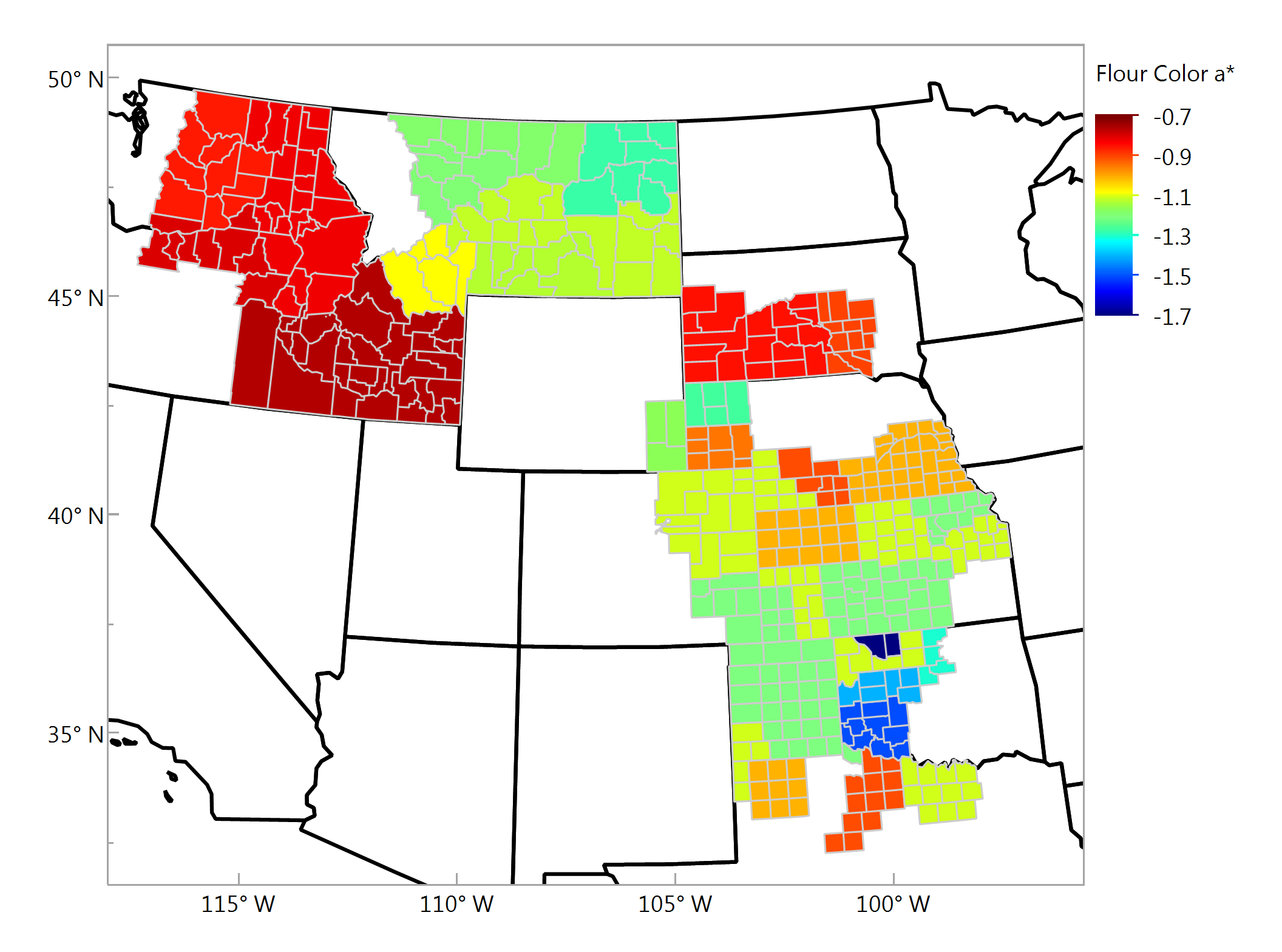 14
Flour Color - bComposite Samples
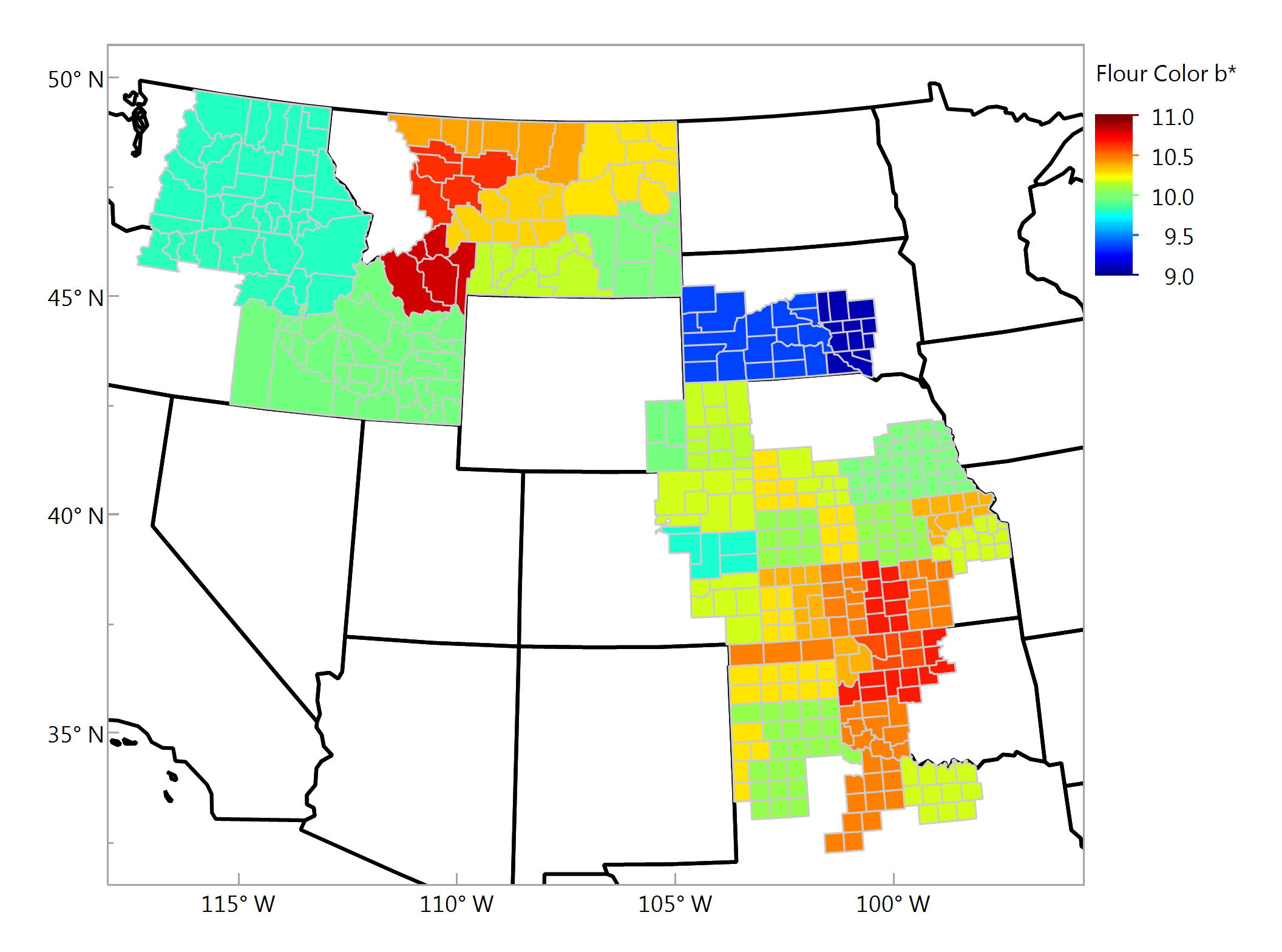 15
Farinograph Absorption (14% mb), %Composite Samples
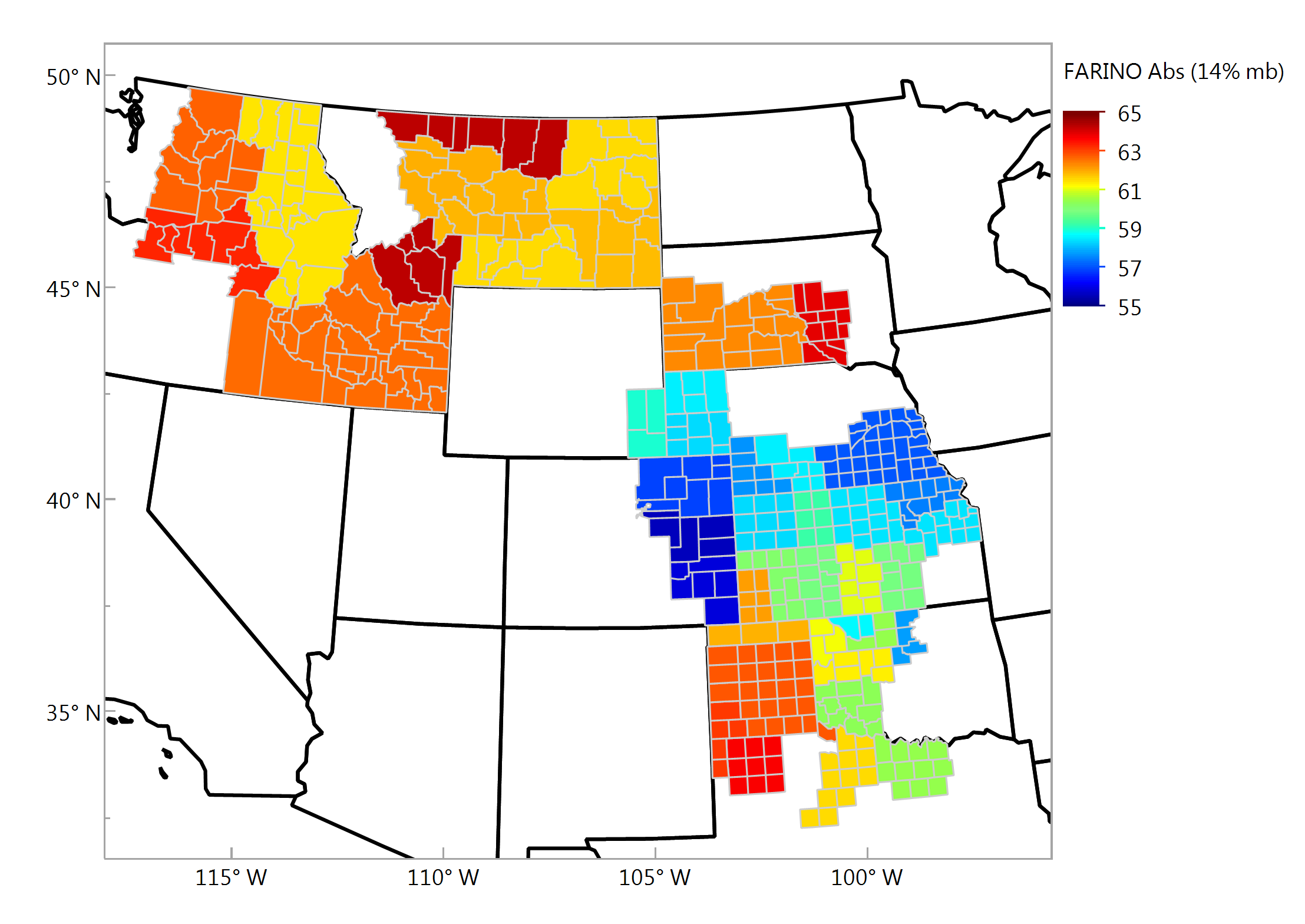 16
Farinograph Development, minComposite Samples
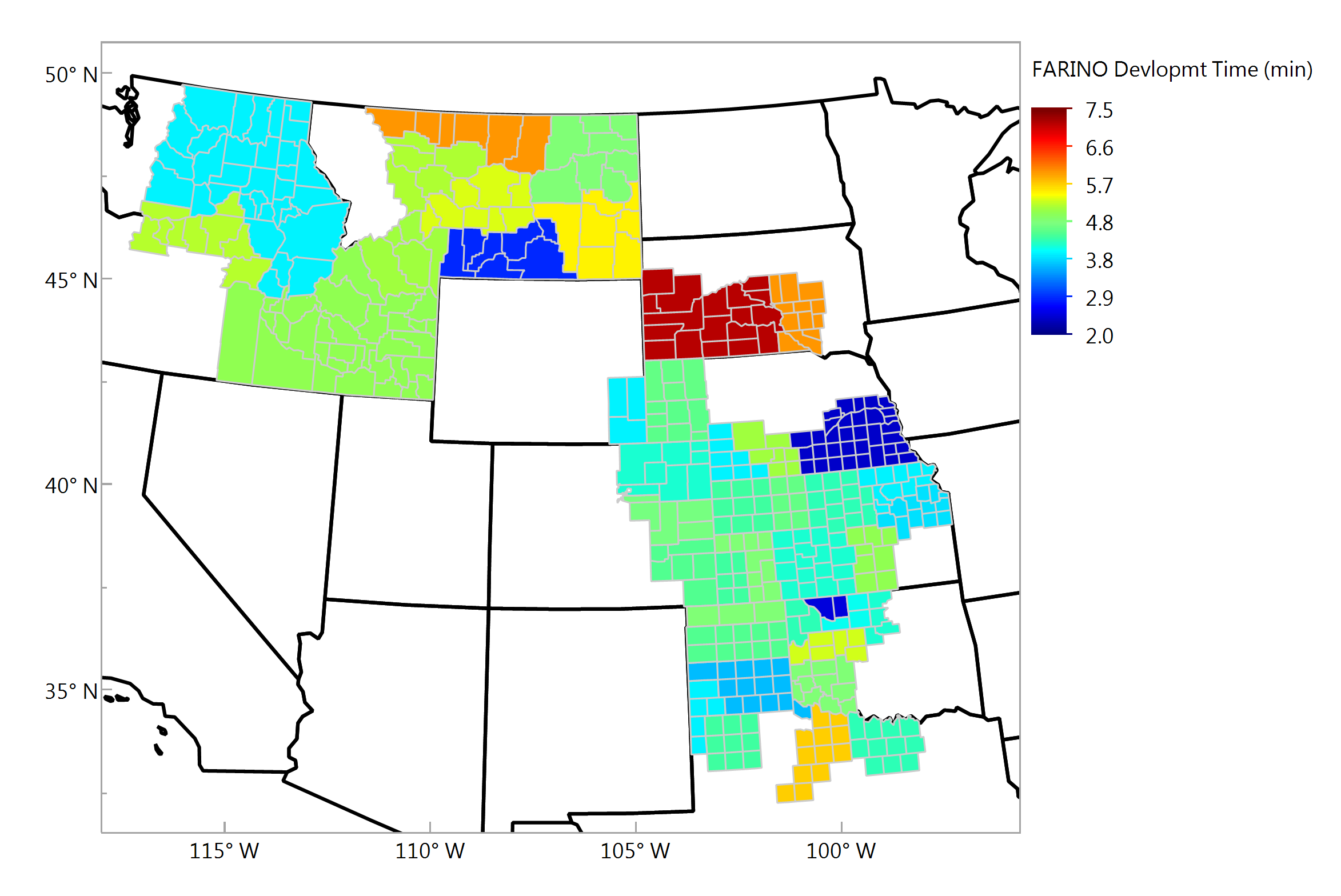 17
Farinograph Stability, minComposite Samples
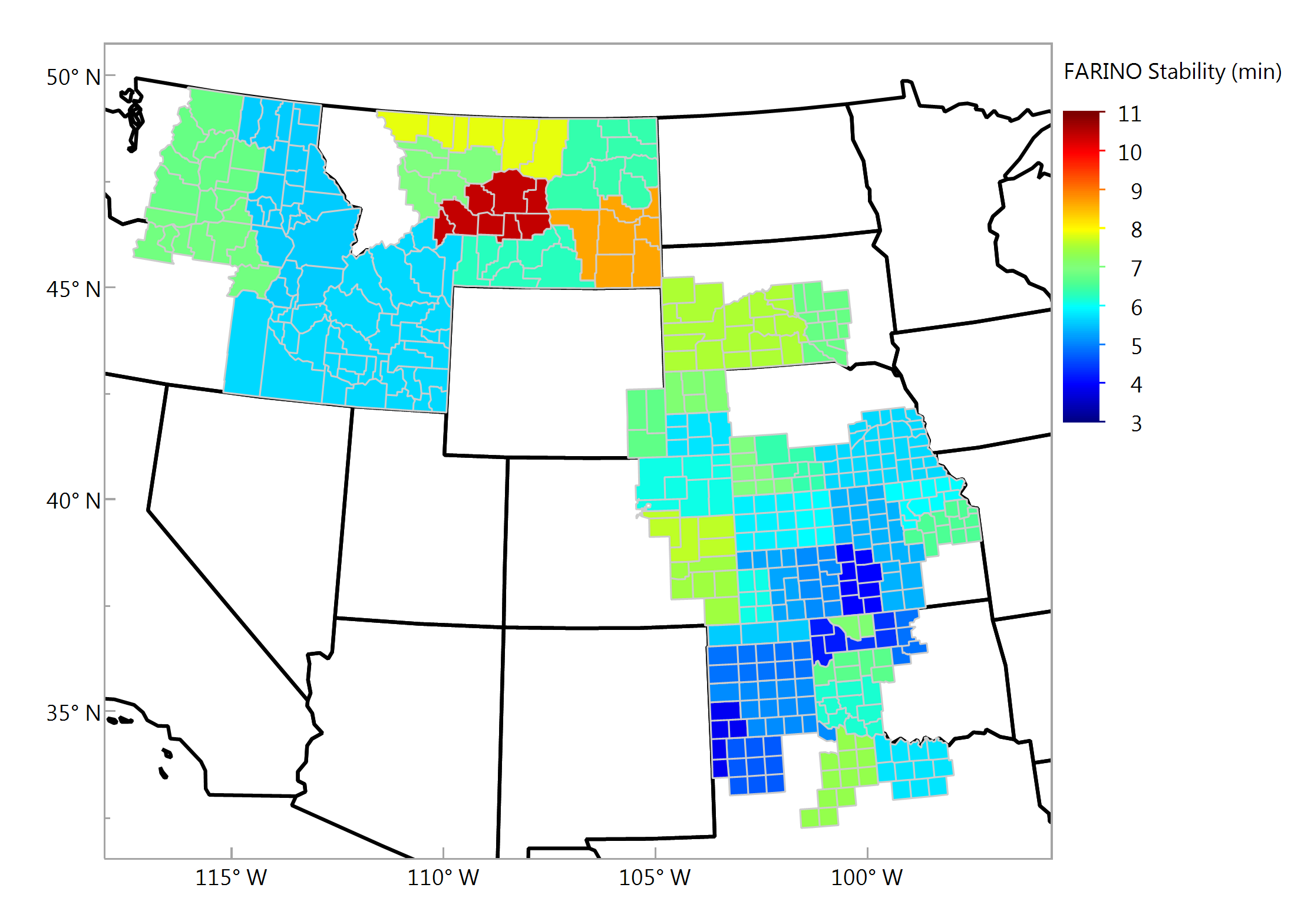 18
Farinograph MTI, BUComposite Samples
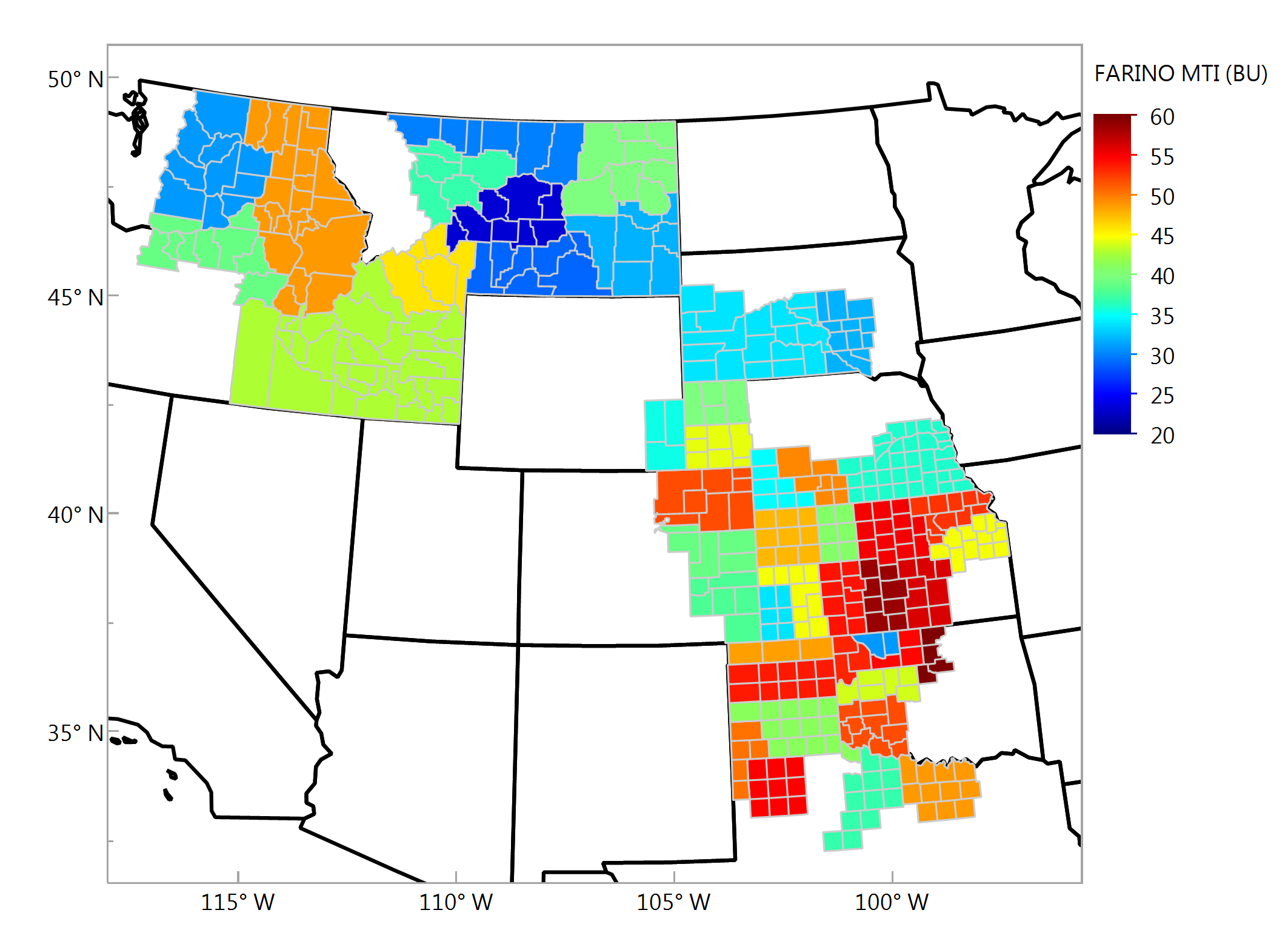 19
Alveograph P, mmComposite Samples
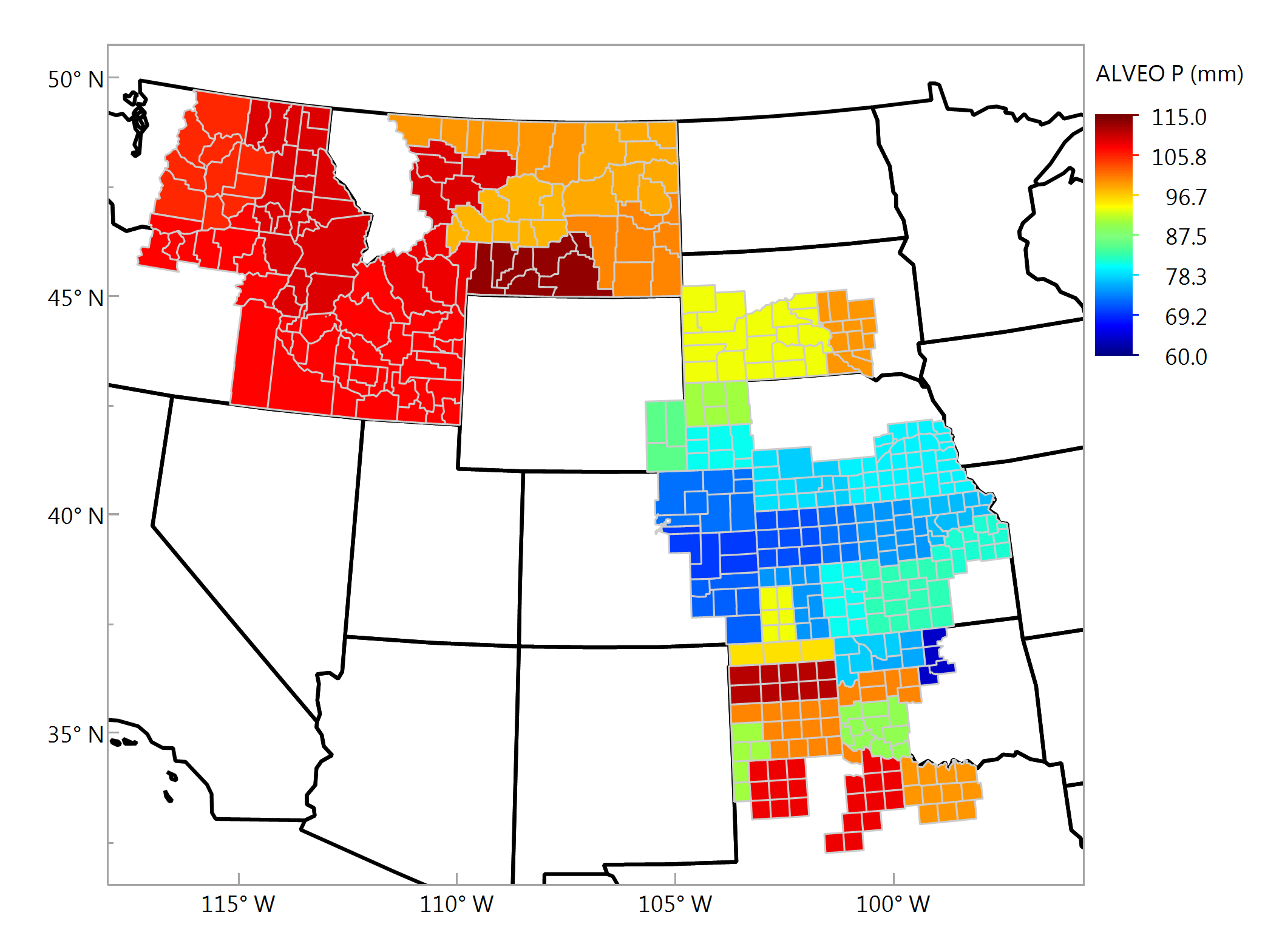 20
Alveograph L, mmComposite Samples
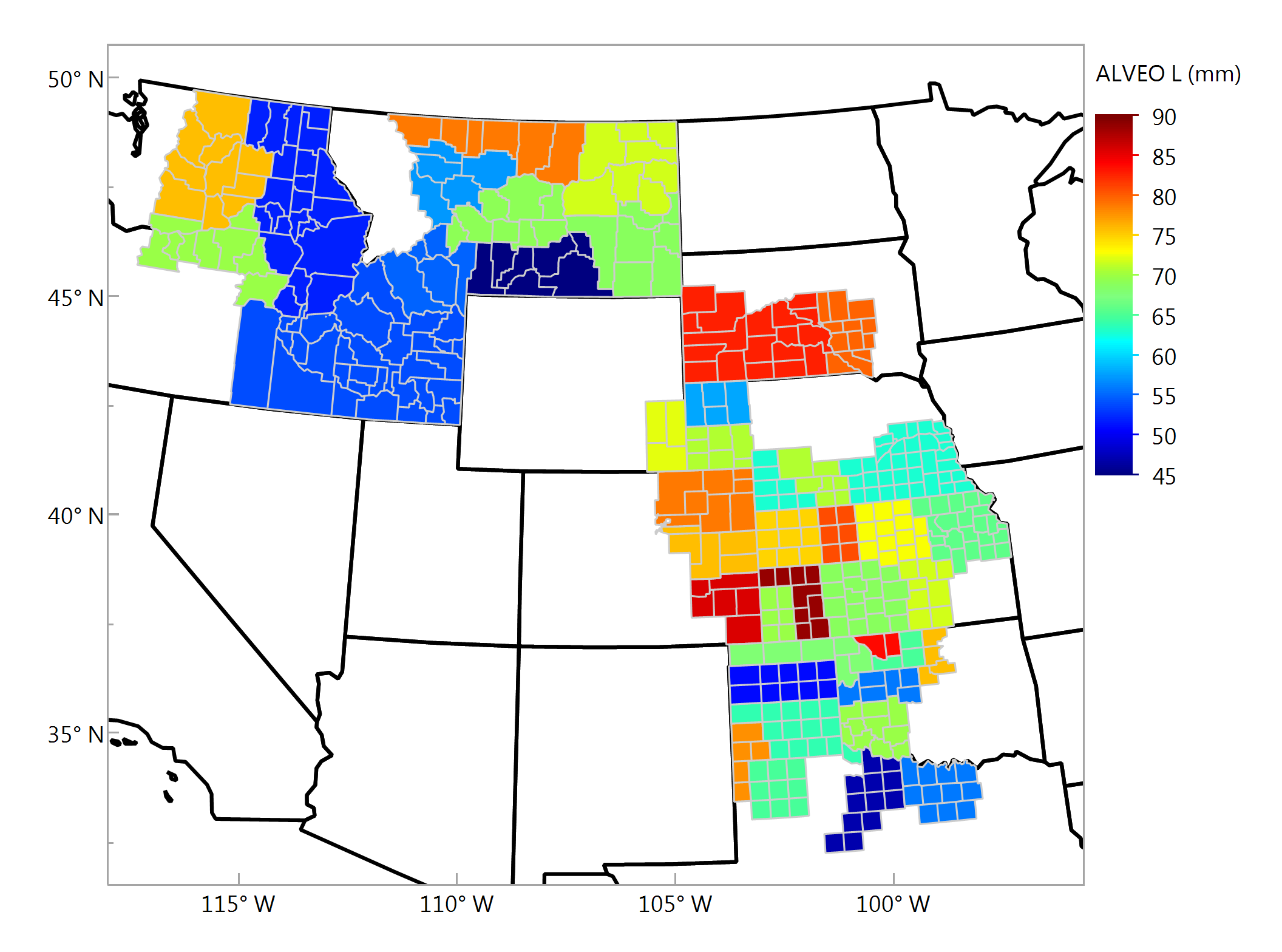 21
Alveograph W, 10-4 jComposite Samples
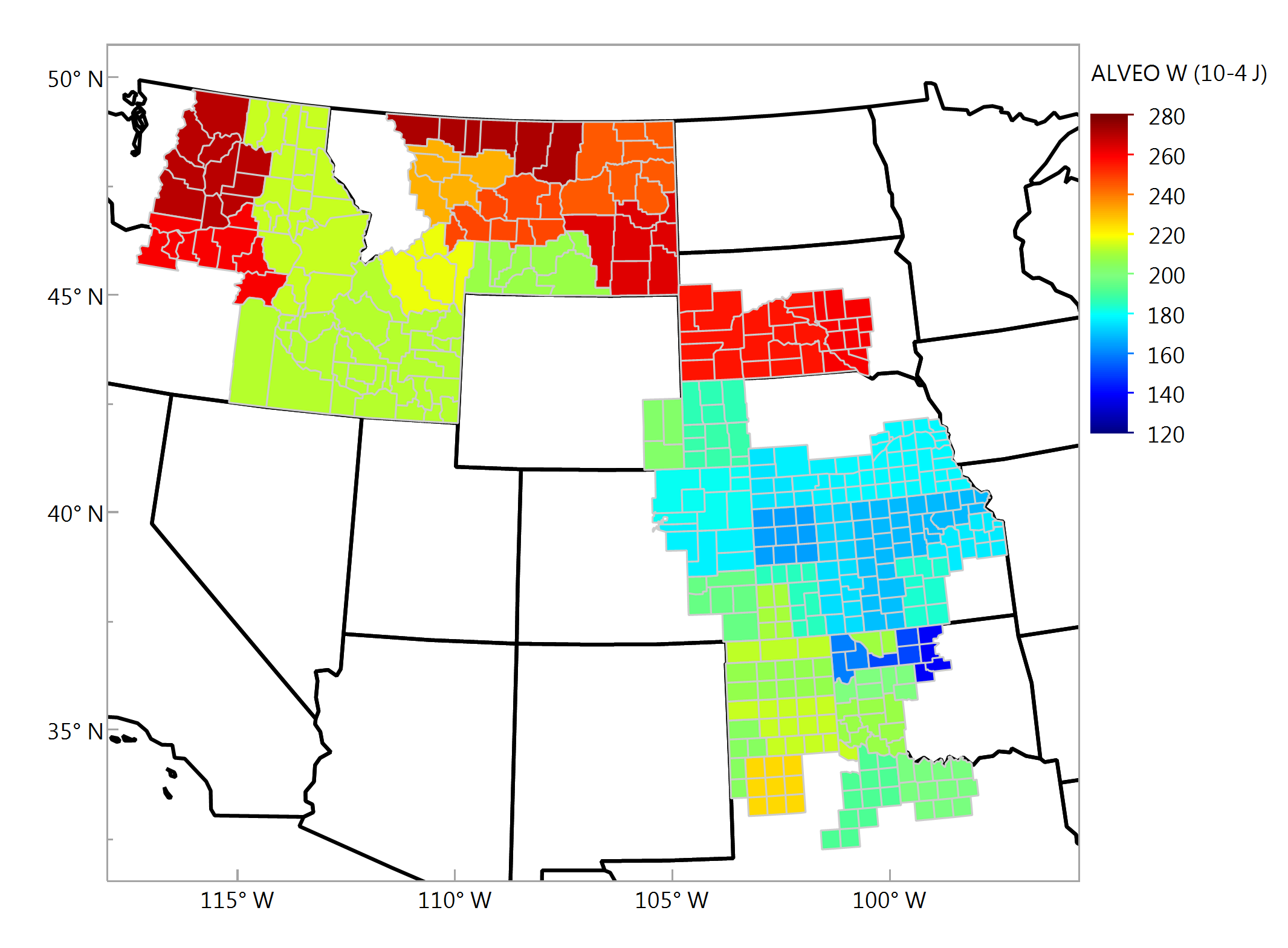 22
Alveograph P/L RatioComposite Samples
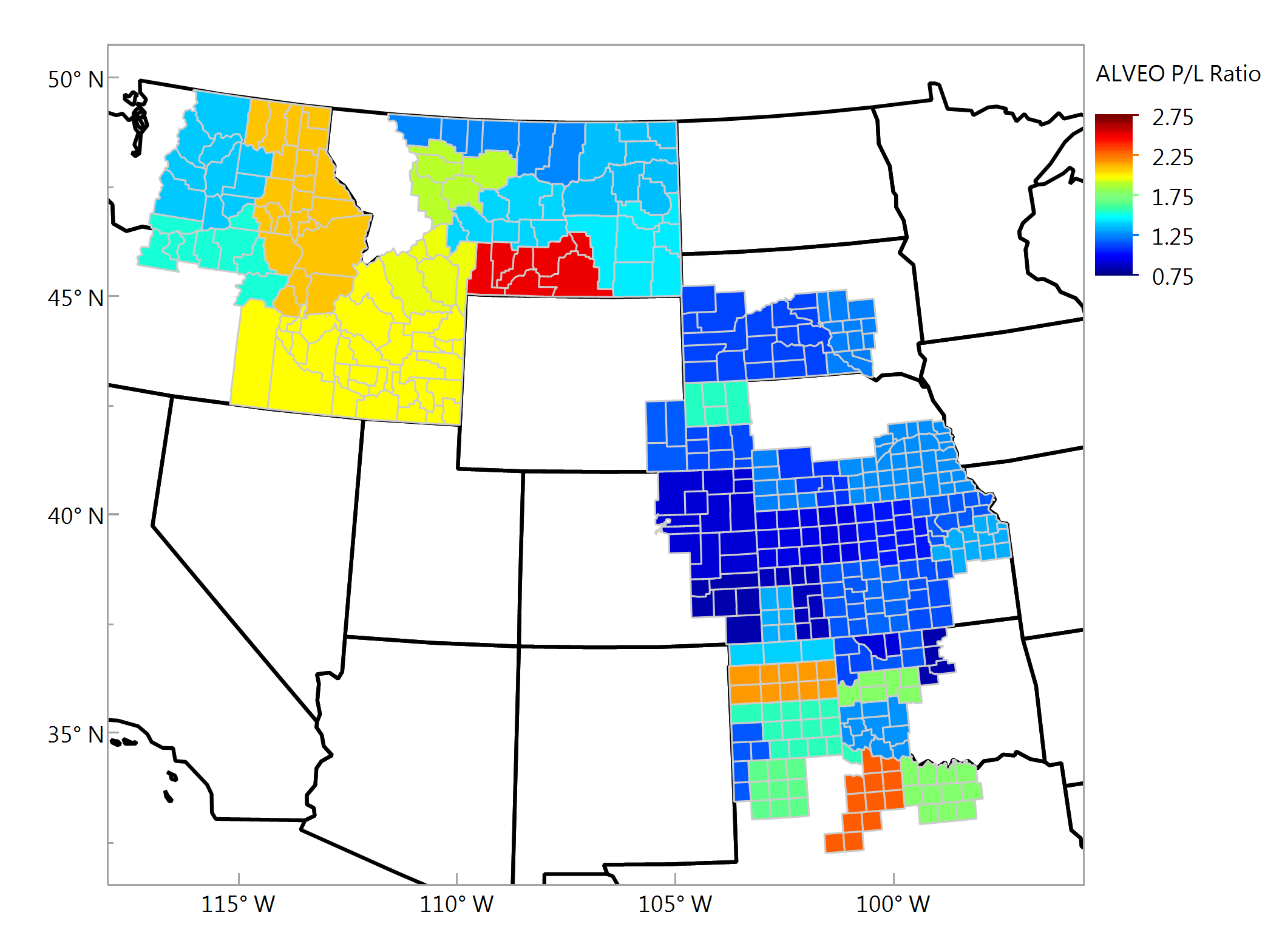 23
Bake Absorption (14%), %Composite Samples
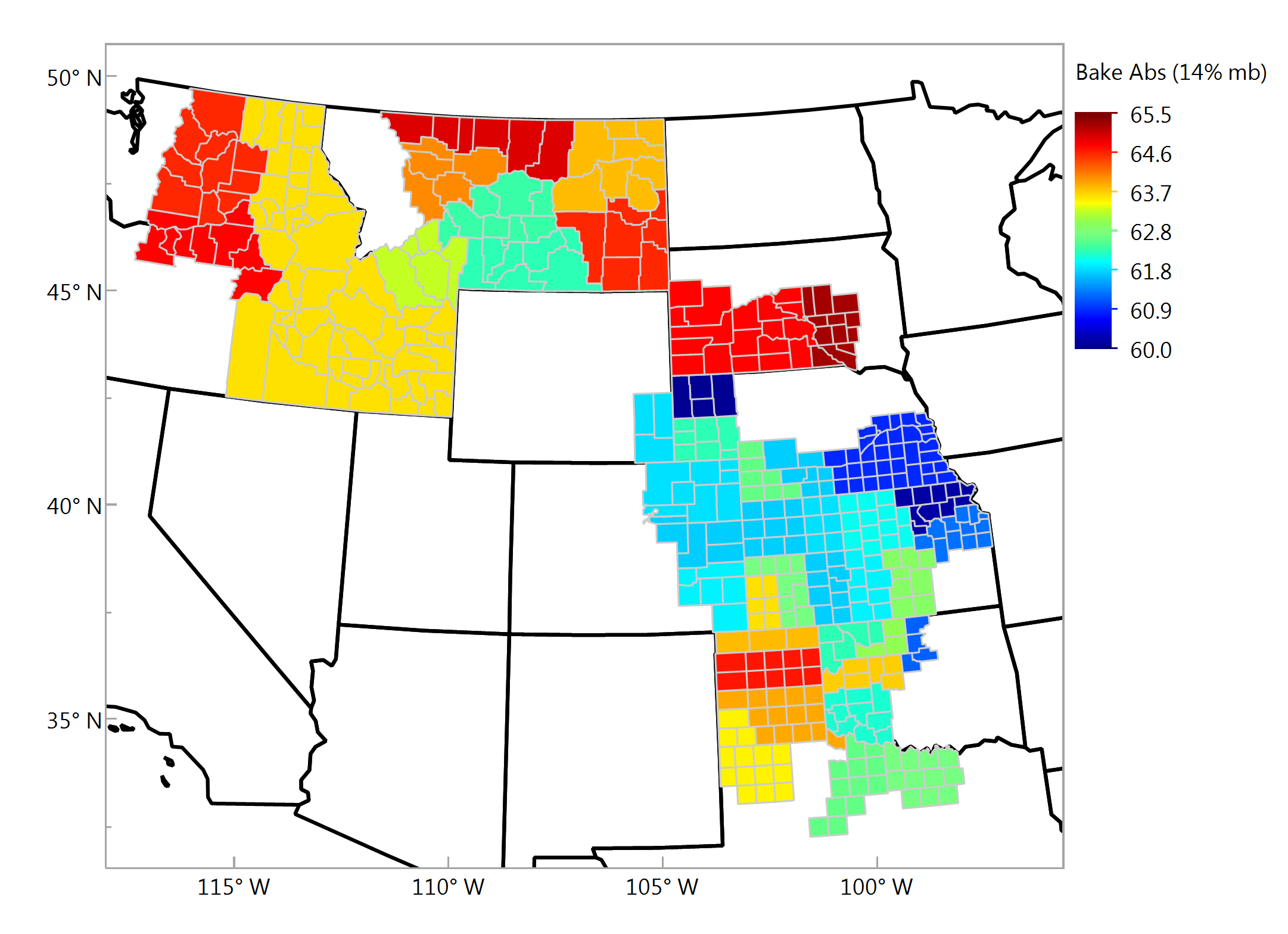 24
Loaf Volume, ccComposite Samples
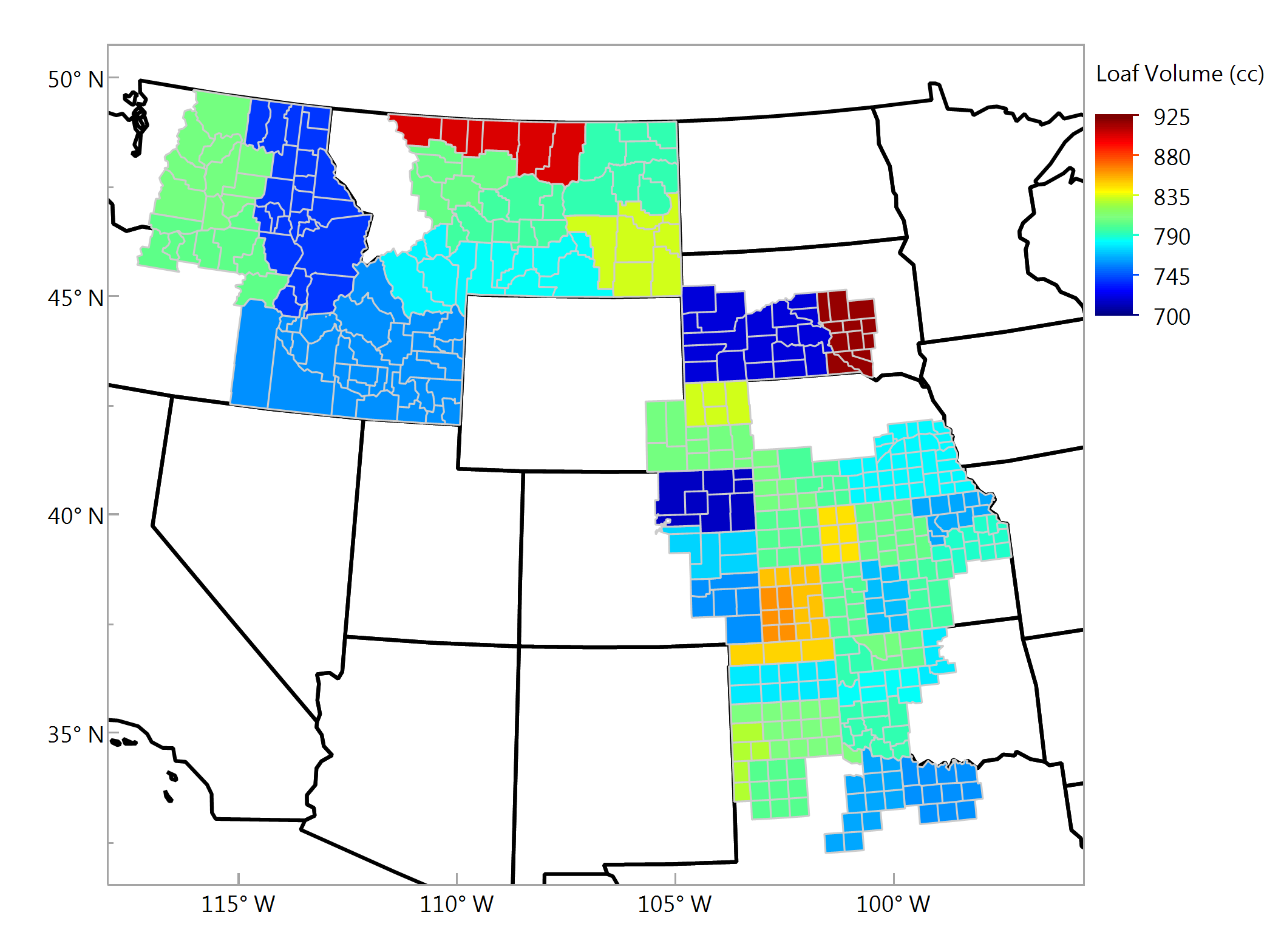 25